Задачи алхимиков
Дух из солей
В сочинениях монаха-алхимика Василия Валентина (XVвек), которого многие историки химии считают мифической фигурой, было рекомендовано получать «дух из солей» - «спиритус салис» - прокаливанием смеси каменной соли и железного купороса. При этом отгонялась жидкость, которая поражала воображение алхимиков: она дымила на воздухе, вызывала кашель, разъедала ткань, бумагу, металл… О каком веществе идет речь? Что за реакции использовались в получении «духа из солей»?
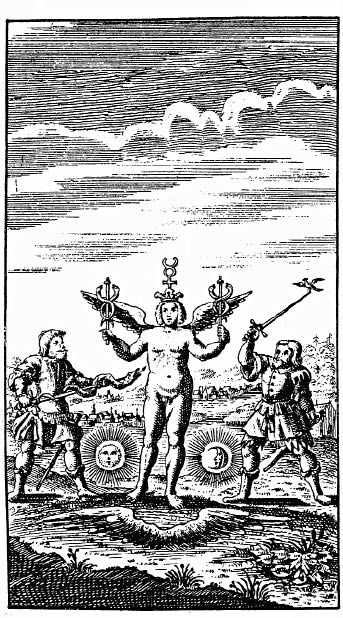 Василий Валентин 
«Алхимические трактаты»
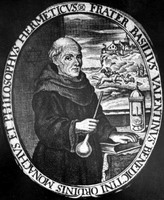 Простая задача с трудным решением
Немецкий химик и аптекарь Иоганн Рудольф Глаубер в 1648 году впервые осуществил реакцию получения кислоты (соляной, азотной) из её соли действием серной кислоты. 
После этого многие химики пытались аналогичным способом получить из нитрита натрия азотистую кислоту, а из тиосульфата натрия – тиосерную кислоту. 
Но каждый раз происходило нечто странное. В реакции с нитритом натрия почему-то выделялся красно-бурый газ, а из смеси тиосульфата натрия с серной кислотой – бесцветный газ с резким запахом, причем исходная соль превращалась в вещество желтоватого цвета.
Почему не удалось получить эти кислоты способом И.Р. Глаубера?
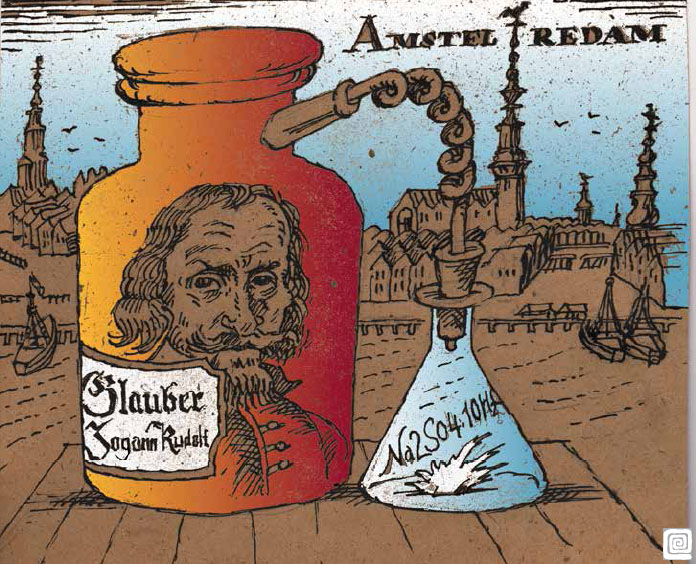 Какой газ?
В практике алхимиков использовались два метода химического анализа веществ – «сухой» и «мокрый». Сухой способ заключался в прокаливании вещества до получения видимых изменений (признаков реакции). Мокрый способ состоял в обработке исследуемого вещества растворами кислот разной концентрации.
В результате алхимики позднего Средневековья могли провести следующий эксперимент. В концентрированную серную кислоту при обычной температуре бросали щепотку железных стружек, тщательно очищенных от ржавчины. Никакой реакции! Нагревали колбу с кислотой и стружками и обнаруживали, что выделяется негорючий газ с неприятным, резким запахом. Пропускали этот газ через воду с несколькими каплями лакмуса – раствор окрашивался в красный цвет.
Другую порцию серной кислоты разбавляли водой и также бросали в неё железные стружки. Выделялся газ без цвета и запаха, который вспыхивал от горящей лучинки.
Объясните эти явления, напишите уравнения реакций.
Продукт оазиса Амона!
Арабские алхимики получали из оазиса Аммона, расположенного в пустыне Сахара, бесцветное кристаллическое вещество, которое они называли «нушадир». При растирании «нушадира» с гашеной известью и нагревании смеси выделялся газ с резким запахом, хорошо растворимый в воде. 
Алхимики заметили, что водный раствор этого газа, находясь рядом с соляной кислотой, начинал «дымить» и с течением времени все стеклянные сосуды рядом с ними покрывались белым налетом. 
Алхимики отметили ещё кое-что: когда раствор неизвестного газа добавляли к водному раствору медного купороса, то голубая окраска последнего становилась интенсивно синей.
Объясните эти явления. Напишите уравнения химических реакций, о которых идет речь в тексте.
Оазис Амона
Оазис прославился благодаря греческому храму, посвященному оракулу Амона. Его можно и сегодня увидеть на возвышенности Агурми в четырех километрах от города Сива.
При проведении археологических экспедиций было выявлено, что Сива является одним из самых древнейших поселений на земле. Она была заселена уже в период палеолита и неолита.
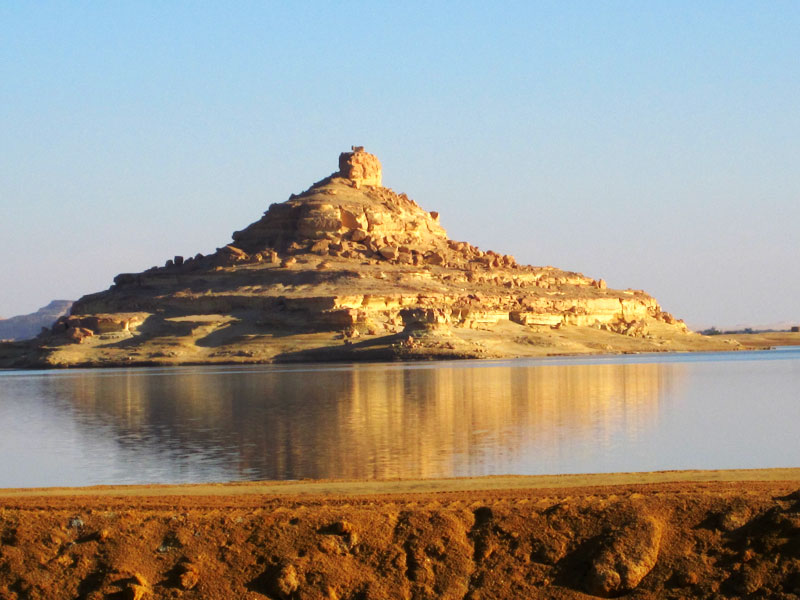 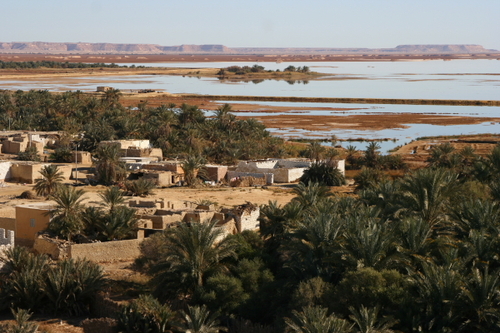 Что же получилось?
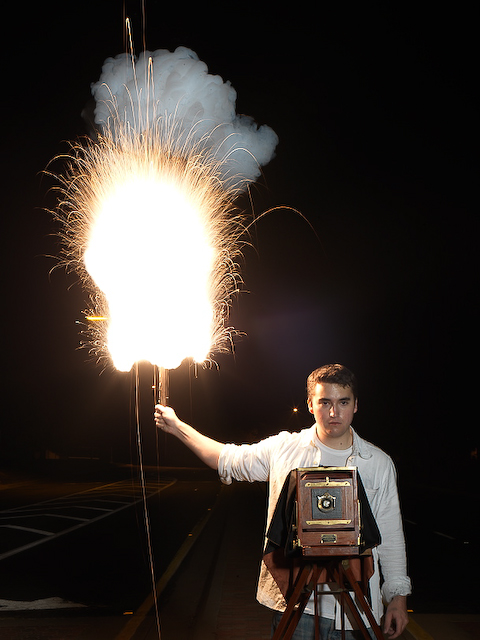 Исследуя свойства магния, алхимики наблюдали следующие явления. При сжигании металлического магния получался продукт – белый порошок. Его обрабатывали небольшим количеством воды и нагревали смесь. Из колбы выделялся газ с характерным запахом. 
В наше время, если бы мы поднесли полоску фильтровальной бумаги, смоченной раствором фенолфталеина, то индикатор приобрел бы малиновый цвет.
Объясните результаты опыта, приведите уравнения описанных химических реакций.
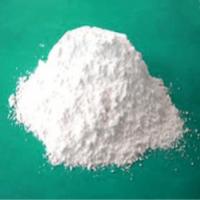 Ржавчина превращает железо в сталь
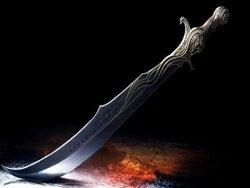 На Кавказе с древности известен удивительный способ получения стали из железа – через ржавление в земле. Железные полосы зарывали в землю и откапывали через 10-15 лет, а потом кузнецы ковали из железа, покрытого ржавчиной, замечательные сабли, которые могли перерубить даже ружейный ствол…
Как объяснить высокое качество металла сабель кавказских горцев?
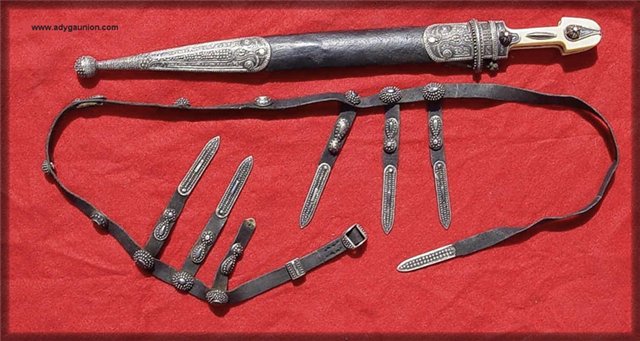 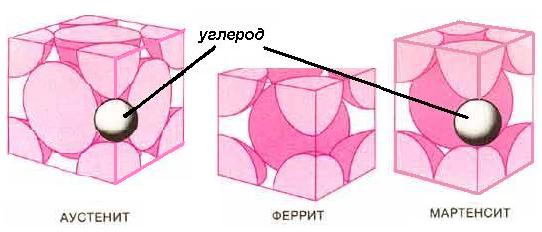 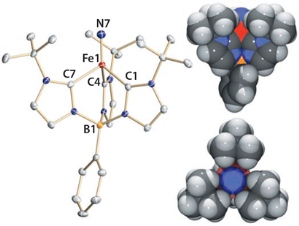 Нитрид железа
Не может быть!
Алхимик и звездочет бухарского эмира однажды сказал, что может показать своему господину «шайтана», принимающего образ жидкости, пожирающей золото.
Он поглотил газообразный красно-бурый оксид другим, жидким оксидом. При этом получилась сильная кислота и новый газообразный оксид – бесцветный, но легко превращающийся на воздухе в красно-бурый газ. 
Затем алхимик смешал полученную сильную кислоту с поваренной солью и бросил в смесь золотой перстень. Перстень стал покрываться пузырьками газа, а потом и вовсе исчез… Эмир приказал запечатать сосуд с дьявольской жидкостью и закопать его в землю, а алхимика заключить в подземелье.
Есть ли химический смысл у этой легенды?
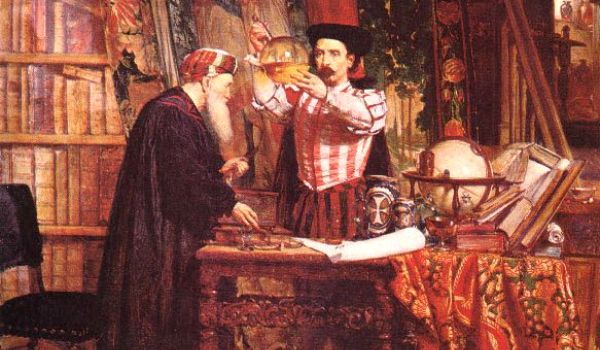 «Газ Одиссея»
Со времен Гомера известен этот оксид – бесцветный газ с резким запахом. Одиссей – хитроумный герой Троянской войны, окуривал им помещение, в котором сражался, и, в конце концов, победил женихов Пенелопы.
Плиний старший, римский историк (23-79 года н.э.) тоже упоминал в своих сочинениях о газообразном оксиде, который уничтожает инфекцию и вредных насекомых. Тот же оксид стал причиной смерти Плиния во время извержения Везувия в 79 году н.э.
Когда «газ Одиссея» смешивают с влажным сероводородом, то выделяется сера, а пероксид водорода в водном растворе превращает его в сильную кислоту.
Что это за газ?
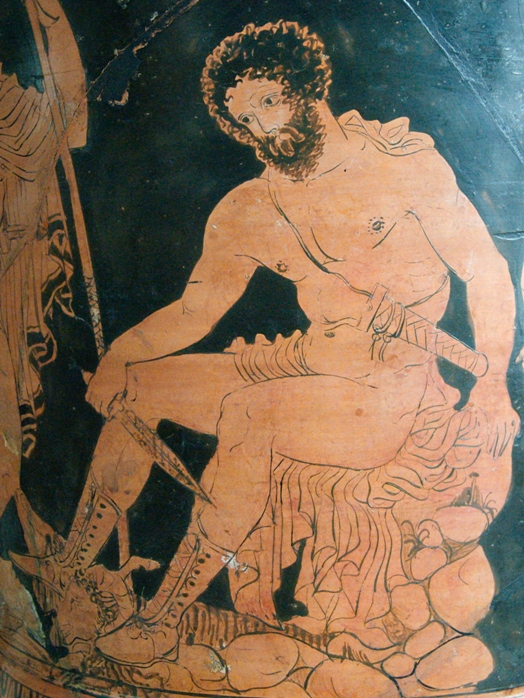 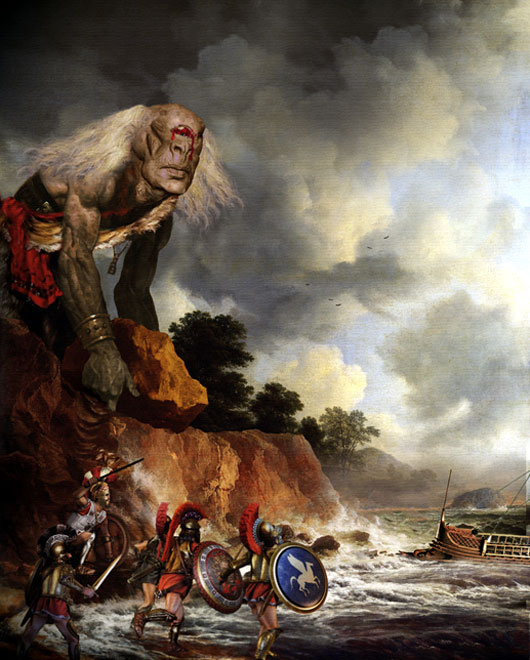 Одиссей и Циклоп
Одиссей. Греческая роспись 4 века до н.э.
Разноцветные осадки Парацельса
Врач и алхимик Теофраст Парацельс (1493-1541) писал в одной из своих книг, как он нагревал соли – нитраты некоего элемента-металла и получил порошок красного цвета – «красный преципитат». Образование красного порошка сопровождалось выделением красно-бурого газа.
Действуя на те же соли водным раствором щелочи, Парацельс получил в одном случае желтый осадок, идентичный по составу с красным преципитатом, а в другом – осадок черного цвета.
Все эти удивительные продукты при длительном прокаливании исчезали без следа, только свечи, стоявшие рядом с ретортами для прокаливания, горели необычно ярким пламенем…
А ещё Парацельс обнаружил, что красный и желтый осадки растворяются в соляной кислоте с образованием очень ядовитого соединения.
С какими веществами работал Парацельс? Напишите уравнения реакций, о которых идет речь.
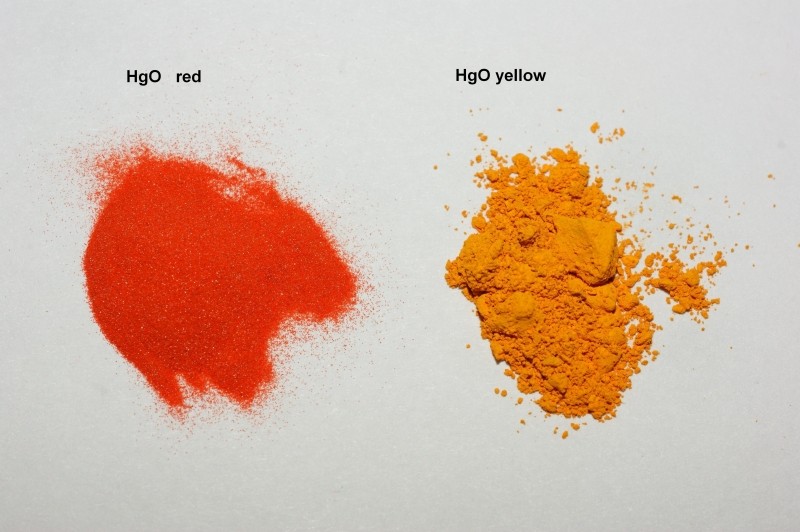 Потеря и находка
Это событие произошло более 3000 лет тому назад. Прославленный греческий художник Никий ожидал прибытия заказанных им свинцовых белил с острова Родос в Средиземном море. Корабль с красками прибыл в афинский порт Пирей, но там неожиданно вспыхнул пожар. Пламя охватило и корабль Никия. Когда пожар погасили и вытащили на берег то, что осталось от груза, расстроенный Никий подошел к обгоревшим бочкам с белилами. 
Удалив слой угля и золы, художник обнаружил под ними ярко-красное вещество. Так, нежданно-негаданно Никий стал владельцем большой партии превосходной красной краски.
Что произошло с белилами во время пожара? Напишите уравнение реакции.
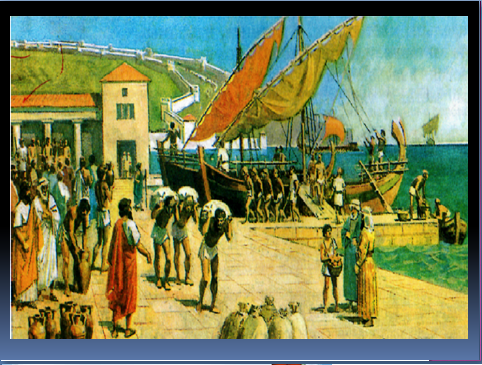 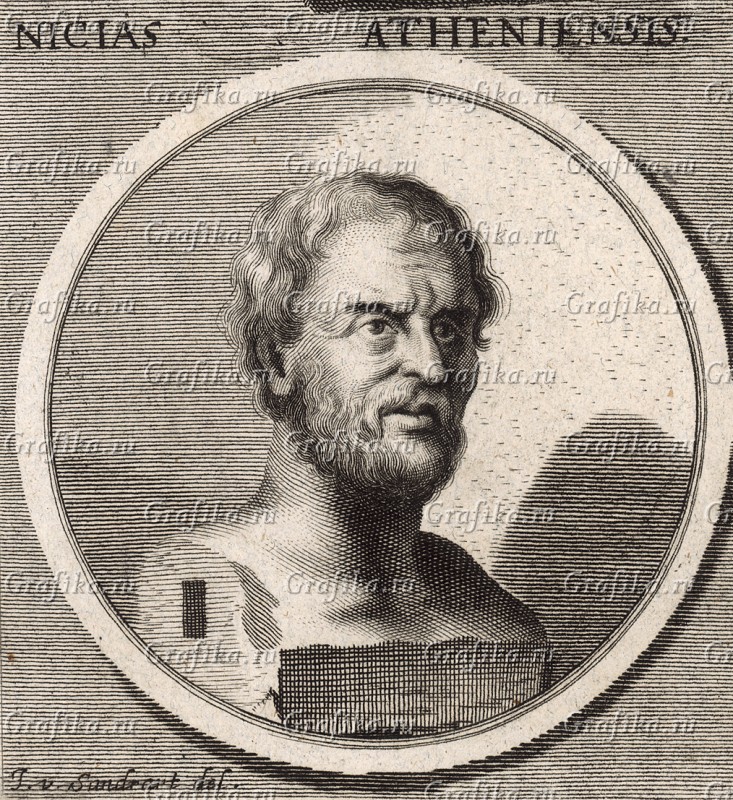 В гавани Пирея
Никий
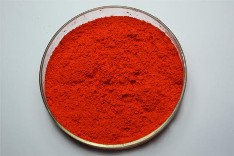 Свинцовый сурик